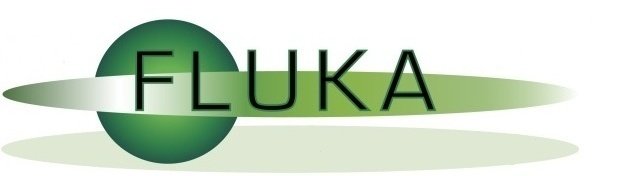 Biasing
Beginners’ FLUKA Course
Overview
General concepts:

  Analog vs. biased Monte Carlo calculation
   
Biasing options
(only the most important / common options available in FLUKA)

  Importance biasing
   Weight Windows
   Leading particle biasing
   Multiplicity tuning
   Biased down-scattering
   Non-analogue neutron absorption
   Biasing mean-free paths - decay lengths biasing 
                                          - hadronic inelastic interaction lengths 
   User-written biasing
2
Analog vs. Biased - 1
Analog Monte Carlo

 samples from actual phase space distributions
 predicts average quantities and all statistical moments of any order
 preserves correlations and reproduces fluctuations (provided the  
  physics is correct…)
 is (almost) safe and can (sometimes) be used as “black box” 
   
BUT

 is inefficient and converges very slowly
 fails to predict important contributions due to rare events
3
Analog vs. Biased - 2
Biased Monte Carlo

 samples from artificial distributions and applies a weight to the   
  particles to correct for the bias
 predicts average quantities, but not the higher moments
  (on the contrary, its goal is to minimize the second moment)
 same mean with smaller variance, i.e., faster convergence

BUT

 cannot reproduce correlations and fluctuations
 requires physical judgment, experience and a good understanding of 
  the problem (it is not a “black box”!)
 in general, a user does not get the definitive result after the first  
  run, but needs to do a series of test runs in order to optimize the  
  biasing parameters

                 balance between user’s time and CPU time
4
Reduce variance or CPU time ?
A Figure of Merit

Computer cost of an estimator = s2 x t

(s2 = Variance, t =CPU time per primary particle)

 some biasing techniques are aiming at reducing s2, others at reducing t
 often reducing s2 increases t, and viceversa
 therefore, minimizing s2x t means to reduce s at a faster rate than   
  increases or viceversa
 the choice depends on the problem, and sometimes a combination of 
   several techniques is most effective
 bad judgment, or excessive “forcing” on one of the two variables can 
   have catastrophic consequences on the other one, making computer     
   cost explode
5
Importance biasing - 1                                Input card:  BIASING
it is the simplest, most “safe” and easiest to use of all biasing 
  techniques  
 importance biasing combines two techniques:

             Surface Splitting   (reduces s but increases t)
             Russian Roulette     (does the opposite)


 the user assigns a relative importance to each geometry region (the 
  actual absolute value doesn’t matter), based on

      1. expected fluence attenuation with respect to other regions 
      2. probability of contribution to score by particles entering the 
          region
6
Importance biasing - 2                               Input card:  BIASING
Surface Splitting

A particle crosses a region boundary, coming from a region of importance I1 and entering a region of higher importance I2>I1:

 the particle is replaced on average by n=I2/I1 identical particles  
  with the same characteristics
 the weight of each “daughter” is multiplied by I1/I2



If I2/I1 is too large, excessive splitting may occur with codes which do not provide an appropriate protection .

An internal limit in FLUKA prevents excessive splitting if I2/I1 is too large (> 5), a problem found in many biased codes.
7
Importance biasing - 3                              Input card:  BIASING
Russian Roulette

A particle crosses a region boundary, coming from a region of importance I1 and entering a region of lower importance I2<I1:

 the particle is submitted to a random survival test: with a chance   
   I2/I1 the particle survives with its weight increased by a factor I1/I2   
 with a chance (1-I2/I1) the particle is killed



Importance biasing is commonly used to maintain a uniform particle population, compensating for attenuation due to absorption or distance. In FLUKA it can be tuned per particle type.
8
Importance biasing - 4                               Input card: BIASING
Note:

In FLUKA, for technical reasons, importances are internally stored as integers. Therefore, importances can only take values between 0.0001 and 100000. An input values 0.00015 is read as 0.0001, 0.00234 is read as 0.0023, etc.

There is also a user routine USIMBS which allows to assign importances not only at boundaries, but at each step, according to any logic desired by the user (as a function of position, direction, energy,…). 
Very powerful, but time-consuming (it is called at each step!). The user must balance the time gained by biasing with that wasted by calls.
9
Importance biasing - 5                               Input card:  BIASING
Problems

Although importance biasing is relatively easy and safe to use, there are a few cases where caution is recommended, e.g.:











Another case is that of splitting in vacuum (or air). Splitting daughters are strongly correlated: it must be made sure that their further histories are differentiated enough to “forget” their correlation. (Difficult to do in  ducts and mazes)

This applies in part also to muons: The differentiation provided by multiple scattering and by dE/dx fluctuations is not always sufficient.
I=16
E
Which importance shall we assign to
region F? Whatever value we choose,
we will get inefficient splitting/RR at 
the boundaries.
I=8
D
F
I=4
C
I=?
I=2
B
I=1
A
10
Importance biasing - 6                               Input card:  BIASING
BIASING         0.0       0.0      4.64        8.       18.        2.PRINT
The meaning of WHAT(1)...WHAT(6) and SDUM is different depending on thesign of WHAT(1):
If WHAT(1) >= 0.0 :     WHAT(1) specifies the particles to be biased             
                = 0.0 : all particles                = 1.0 : hadrons and muons                = 2.0 : electrons, positrons and photons                = 3.0 : low energy neutrons     WHAT(2) = (see multiplicity tuning)
     
     WHAT(3) = region importance (Default = 1.0)
                Allowed values range from 0.0001 to 10000.
11
Importance biasing - 7                              Input card:  BIASING
BIASING         0.0       0.0      4.64        8.       18.        2.PRINT
If WHAT(1) >= 0.0 :                     WHAT(4) = lower bound of the region indices (Default = 2.0)     WHAT(5) = upper bound of the region indices (Default = WHAT(4))     WHAT(6) = step length in assigning indices (Default = 1.0)

     SDUM    = PRINT :   importance biasing counters are printed 
             = NOPRINT:  counters are not printed (cancels any previous 
                         PRINT request)             = USER:     importance biasing according to the user defined                         routine USIMBS             = NOUSER:   reset to default (cancels any previous USER request)             = RRPRONLY: multiplicity biasing for primary particles only             = (blank):  ignored             (Default: NOPRINT, NOUSER, multiplicity biasing for all gen.)
12
Importance biasing - 8                              Input card:  BIASING
BIASING          2.0       0.0      10.0       7.0      11.0      2.0BIASING          2.0       0.0      15.0       8.0       9.0      0.0BIASING         -1.0       0.0       3.0       4.0       0.0      0.0
If WHAT(1) < 0.0 :         
         WHAT(1) : flag indicating that all region importances shall be 
               modified by a particle-dependent factor
     WHAT(2) >= 0.0 : modifying factor M
             <  0.0 : M is reset to the default value 1.0 
     WHAT(3) = lower bound of the particle index (Default: = 1.0)     WHAT(4) = upper bound of the particle index               (Default: = WHAT(3) if WHAT(3) > 0, all particles otherwise)     WHAT(5) = step length in assigning  particle indices (Default: 1.0)     WHAT(6) = not used     SDUM    = PRIMARY :   importance biasing is applied also to primaries               NOPRIMARy : importance biasing is applied only to secondaries                           Default = PRIMARY
13
Weight Windows - 1                            Input cards:  WW-FACTO                                                                          WW-THRES                                                                          WW-PROFI
The weight window technique is a combination of splitting and Russian
Roulette, but it is based on the absolute value of the weight of each
individual particle, rather than on relative region importance.

The user sets an upper and a lower weight limit, generally as a function
of region, energy and particle. Particles having a weight larger than the
upper limit are split, those with weights smaller than the lower limit
are submitted to Russian Roulette (killed or put back “inside the window”).

Weight windows are a more powerful biasing tool than importance biasing, but they require also more experience and patience to set it up correctly.  “It is more an art than a science” (Quote from the MCNP manual)


The use of weight windows is essential whenever other biasing techniques generate large weight fluctuations in a given phase space region.
14
Weight Windows - 2                            Input cards:  WW-FACTO                                                                          WW-THRES                                                                          WW-PROFI
Killing a particle with a very low weight (with respect to the average for a given phase space region) decreases t  but has very little effect on the score (and therefore on s )

Splitting a particle with a large weight

 increases t (in proportion to the number of additional particles to be  
  followed)
 but at the same time reduces s  by avoiding large fluctuations in the 
  contributions to scoring.

The global effect is to reduce s2t

A too wide window is of course ineffective, but also too narrow windows should be avoided. Otherwise, too much CPU time would be spent in repeated splitting / Russian Roulette. A typical ratio between the upper and the lower edge of the window is about 10. It is also possible to do Russian Roulette without splitting (setting the upper window edge to infinity) or splitting without Russian Roulette (setting the lower edge to zero)
15
Weight Windows - 3                            Input cards:  WW-FACTO                                                                          WW-THRES                                                                          WW-PROFI
Weight
Splitting
W2
gradually increasing 
(or decreasing) window
for E1<E<E2
constant window
for E<E1
no window
for E>E2
W1
Russian Roulette
E2
E1
Energy
16
Weight Windows - 4                             Input card:  WW-FACTO
WW-FACTO        13.0     120.0       1.5      27.0      31.0       2.0
Defines Weight Windows in selected regions     WHAT(1) >= 0.0 : Window “bottom” weight
              < 0.0 : resets to -1.0 (no Russian Roulette, Default)
                 
              Weight below which Russian Roulette is played at the lower 
              energy threshold (set by WW-THRES). 

     WHAT(2)  >  1.7 * WHAT(1) : Window “top” weight              =  0.0           : ignored              =< 1.7 * WHAT(1) : resets to infinity (no Splitting, Default) 

              Weight above which Splitting is applied at the lower energy 
              threshold (set by WW-THRES).
     WHAT(3)  > 0.0  : Multiplicative factor (Default: 1.0)
              = 0.0  : ignored              < 0.0  : resets to 1.0             

              Factor to be applied to the two energy thresholds for 
              Russian Roulette / Splitting (set by WW-THRES)
17
Weight Windows - 5                              Input card:  WW-FACTO
WW-FACTO        13.0     120.0       1.5      27.0      31.0       2.0
WHAT(4) = lower bound of the region indices (Default = 2.0)     WHAT(5) = upper bound of the region indices (Default = WHAT(4))     WHAT(6) = step length in assigning indices (Default = 1.0)
     SDUM    : a number from 1.0 to 5.0 in any position, indicating the               low-energy neutron weight-window profile to be applied               in the regions selected (see WW-PROFI). (Default = 1.0)
             = blank, zero or non numerical: ignored             < 0.0 : resets to 1.0             


Attention: Option WW-FACTO alone is not sufficient to define a weight 
           window. One or more WW-THRES cards are also necessary in order 
           to activate the window.
18
Weight Windows - 6                             Input card:  WW-THRES
WW-THRES         2.0      0.05       2.4       3.0       7.0       0.0
Defines the energy limits and particle-dependent modification factors 
     WHAT(1) >  0.0: upper kinetic energy threshold (GeV)
                     Low-energy neutrons: lower group number (included)             =  0.0: ignored             <  0.0: any previously selected threshold is cancelled     WHAT(2) >= 0.0 and < WHAT(1): lower kinetic energy threshold (GeV)                     Low-energy neutrons: upper group number (included)             <  0.0 or > WHAT(1): WHAT(2) is set = WHAT(1)     WHAT(3) > 0.0: amplification factor to define the weight window width 
                    at the higher energy threshold represented by WHAT(1).                    
                    The weight window at the higher energy threshold is                    obtained by multiplying by WHAT(3) the upper weight
                    limit and by dividing by the same factor the lower 
                    weight limit. (Default = 10.0)

             < 0.0: |WHAT(3)| multiplication factor for the lower and upper 
                    weight limits for the particles selected by WHAT(4-6) 
                    (Default = 1.0)
19
Weight Windows - 7                              Input card:  WW-THRES
WW-THRES         2.0      0.05       2.4       3.0       7.0       0.0
WHAT(4) = lower bound of the particle indices (Default = 1.0) 
     
                Note that particle index 40 indicates low-energy neutrons                (for this purpose only!). Particle index 8 indicates 
                neutrons with energy > 19.6 MeV.                WHAT(5) = upper bound of the particle indices               (Default = WHAT(4) if WHAT(4) > 0, all particles otherwise)     WHAT(6) = step length in assigning indices (Default = 1.0)     SDUM    = PRIMARY: the weight window applies also to primary               particles (default)             = NOPRIMARy: the weight window doesn't apply to primaries
20
Weight Windows - 8                            Input cards:  WW-FACTO                                                                          WW-THRES
region dependent
particle type dependent
Weight
WW-THRES
WHAT(3)
W2 x
W2
WW-FACTO
WHAT(2)
WW-FACTO
WHAT(1)
W1
WW-THRES
WHAT(3)
W1 /
E1
E2
Energy
WW-THRES
WHAT(2)
WW-FACTO
WHAT(3)
WW-FACTO
WHAT(3)
WW-THRES
WHAT(1)
x
x
21
Selecting Weight Windows - 1
BIASING         0.0       0.0      4.64        8.       18.        2.PRINT
FLUKA output file:
Hadron importance RR/Splitting counters


 Reg. #  N. of RR  <Wt>  in  <Wt> kil  Reg. #  N. of RR  <Wt>  in  <Wt> kil  Reg. #  N. of RR  <Wt>  in  <Wt> kil
      1  0.00E+00  0.00E+00  0.00E+00       2  0.00E+00  0.00E+00  0.00E+00       3  1.15E+05  9.31E-01  4.70E-02

 Reg. #  N. of Sp  <Wt>  in  <Wt> out  Reg. #  N. of Sp  <Wt>  in  <Wt> out  Reg. #  N. of Sp  <Wt>  in  <Wt> out
      1  0.00E+00  0.00E+00  0.00E+00       2  0.00E+00  0.00E+00  0.00E+00       3  0.00E+00  0.00E+00  0.00E+00

 Reg. #  N. of RR  <Wt>  in  <Wt> kil  Reg. #  N. of RR  <Wt>  in  <Wt> kil  Reg. #  N. of RR  <Wt>  in  <Wt> kil
      4  1.36E+04  4.66E-01  1.47E-01       5  8.97E+03  3.22E-01  1.06E-01       6  6.03E+03  2.16E-01  7.10E-02

 Reg. #  N. of Sp  <Wt>  in  <Wt> out  Reg. #  N. of Sp  <Wt>  in  <Wt> out  Reg. #  N. of Sp  <Wt>  in  <Wt> out
      4  1.01E+05  9.99E-01  7.64E-01       5  9.25E+04  6.80E-01  5.23E-01       6  8.24E+04  4.65E-01  3.55E-01
…
"N. of RR"   --> Number of FLUKA particles entering a region and which are not split
                  (i.e., particles undergoing Russian Roulette as well as neither
                  Russian Roulette nor splitting)
 "<Wt>  in"   --> Average weight of these particles
 "<Wt> kil"   --> Average weight of particles killed after being submitted to Russian 
                  Roulette

 "N. of Sp"   --> Number of FLUKA particles entering the region and which are split
 "<Wt>  in"   --> Average weight of these particles
 "<Wt> out"   --> Average weight of particles after being submitted to splitting
22
Selecting Weight Windows - 2
where

   A = "N. of RR" + "N. of Sp" 
     = total number of particles entering the region
 
   B = ("<Wt> in"_RR * "N. of RR") + ("<Wt> in"_Sp * "N. of Sp") 
     = total weight of the particles entering the region

 B/A = average weight of the particles entering the region
Note -1:   RR and splitting arising from Weight-Window biasing (options WW-FACTOR, WW-THRESh, 
                  WW-PROFI) or from multiplicity biasing (WHAT(2) in option BIASING) are not accounted for 
                   in the counters.

  Note – 2:  Separate counters are printed for hadrons/muons, electrons/photons and low-energy neutrons 
                  (referring to importance biasing requested by BIASING, respectively, with WHAT(1) = 1.0, 2.0 
                  and 3.0, or = 0.0 for all).
23
Selecting Weight Windows - 3
Strategy:

run without any biasing and print counter, e.g.,

BIASING          0.0       1.0       1.0        1.        9.          PRINT

analyse counter and adjust region importance biasing, e.g., according to the inverse of 
      the attenuation in shielding, add other biasing, e.g., leading particle biasing run and print 
      counter again

BIASING          0.0       1.0       1.0        1.        9.          PRINT
BIASING          0.0       1.0      1.47        4.
BIASING          0.0       1.0      2.15        5.
BIASING          0.0       1.0      3.16        6.
BIASING          0.0       1.0      4.64        7.
BIASING          0.0       1.0      4.64        8.

analyse counter, select Weight Windows (WW-THRES, WW-FACTO) around average 
      weights and perform final (high-statistics) run
24
Leading particle biasing - 1                    Input card:  EMF-BIAS
Leading particle biasing is available only for e+, e- and photons.  
 It is generally used to avoid the geometrical increase with energy of 
  the number of particles in an electromagnetic shower

 It is characteristic of EM interactions that two particles are present    
  in the final state (at least in the approximation made by most MC   
  codes).
 Only one of the two is randomly retained and its weight is adjusted 
  so as to conserve weight x probability.
 The most energetic of the two particles is kept with higher 
   probability (as this is the one which is more efficient in propagating 
   the shower).

 Leading particle biasing is very effective at reducing t but increases 
 s by introducing large weight fluctuations. Therefore, it should 
 nearly always be backed up by weight windows.
25
Leading particle biasing - 2                    Input card:  EMF-BIAS
EMF-BIAS       1022.        0.     5.E-4       16.       20.        2.LPBEMF
For SDUM = LPBEMF (default):     WHAT(1) > 0.0: leading particle biasing (LPB) is activated
                
             WHAT(1) = 2^0xb0 + 2^1xb1 + 2^2xb2 + 2^3xb3 + 2^4xb4 +                       2^5xb5 + 2^6xb6 + 2^7xb7                               b0 = 1 : LPB for bremsstrahlung and pair production                b1 = 1 : LPB for bremsstrahlung                b2 = 1 : LPB for pair production                b3 = 1 : LPB for positron annihilation at rest                b4 = 1 : LPB for Compton scattering                b5 = 1 : LPB for Bhabha & Moller scattering                b6 = 1 : LPB for photoelectric effect                b7 = 1 : LPB for positron annihilation in flight                
             Note: WHAT(1) = 1022 activates LPB for all physical effects                   (values larger than 1022 are converted to 1022)             < 0.0: leading particle biasing is switched off             = 0.0: ignored
26
Leading particle biasing - 3                    Input card:  EMF-BIAS
EMF-BIAS       1022.        0.     5.E-4       16.       20.        2.LPBEMF
WHAT(2) > 0.0: energy threshold below which LPB is played for 
                    electrons and positrons 
                   
                     electrons: kinetic energy
                     positrons: total energy plus rest mass energy
             < 0.0: resets any previously defined threshold to infinity
                    (i.e., LPB is played at all energies, Default)             = 0.0: ignored
         WHAT(3) > 0.0: energy threshold below which LPB is played for photons             < 0.0: resets any previously defined threshold to infinity
                    (i.e., LPB is played at all energies, Default)             = 0.0: ignored                  WHAT(4) = lower bound of the region indices (Default = 2.0)     WHAT(5) = upper bound of the region indices (Default = WHAT(4))     WHAT(6) = step length in assigning indices (Default = 1.0)
27
Multiplicity tuning - 1                                Input card:  BIASING
Multiplicity tuning is meant to be for hadrons what Leading Particle   
  Biasing is for electrons and photons.

 A hadronic nuclear interaction at LHC energies can end in hundreds  
  of secondaries. Thus, to simulate a whole hadronic cascade in bulk    
  matter may take a lot of CPU time.

 Except for the leading particle, many secondaries are of the same 
  type and have similar energies and other characteristics.

 Therefore, it is possible to discard a predetermined average fraction 
  of them, provided the weight of those which are kept and 
  transported be adjusted so that the total weight is conserved (but 
  the leading particle must not be discarded).

 The user can tune the average multiplicity in different regions of 
  space by setting a region-dependent reduction factor (in fact, it can 
  even be > 1 ! But this possibility is seldom used).
28
Multiplicity tuning - 2                                Input card:  BIASING
BIASING         1.0       0.7       1.0        8.       18.        1.
WHAT(1) specifies the particles to be biased             
                = 0.0 : all particles                = 1.0 : hadrons and muons                = 2.0 : electrons, positrons and photons
     WHAT(2) = RR (or splitting) factor by which the average number of               secondaries produced in a collision should be reduced (or               increased). (Default = 1.0)
                
     WHAT(3) = (see importance biasing)
     WHAT(4) = lower bound of the region indices (Default = 2.0)     WHAT(5) = upper bound of the region indices (Default = WHAT(4))     WHAT(6) = step length in assigning indices (Default = 1.0)

     SDUM    = RRPRONLY: multiplicity biasing for primary particles only             = (blank):  ignored (Default)
29
Non-analog neutron absorption - 1     Input card:  LOW-BIAS
Also called survival biasing   

 It is implemented in most low-energy neutron transport codes, were 
  the user must choose between two options:  

 at each neutron collision either analog scattering or absorption 
  according to the actual physical probability ss/sT   and (1- ss/sT), 
  respectively
 systematic survival with a weight reduced by a factor ss/sT


 In FLUKA there is also a third possible choice: the user can force   
  the neutron absorption probability to take an arbitrary value,   
  pre-assigned on a region-by-region basis and as a function of energy.
30
Non-analog neutron absorption - 2     Input card:  LOW-BIAS
When and how to use it ?

 A small survival probability is often assigned to thermal neutrons to 
  limit the number of scatterings in non-absorbing media.

 It is also very useful in material with unusual scattering properties 
  (e.g., iron)

 Survival probabilities too small with respect to the physical one ss/sT 
   may introduce large weight fluctuations due to the very different   
   number of collisions suffered by individual neutrons: in these cases     
   a Weight Window should be applied. (Never set the absorption 
   probability larger than a few times the physical one !!)
31
Non-analog neutron absorption - 3    Input card:  LOW-BIAS
LOW-BIAS        60.0      47.0      0.95       5.0      19.0       0.0
WHAT(1) > 0.0 : group cut-off (Default = 0.0, i.e., no cut-off)
                      
                      Neutrons in energy groups with number >= WHAT(1) 
                      are not transported. 
     WHAT(2) > 0.0 : group limit for non-analogue absorption 
                     (Default: depends on DEFAULTS setting)
 
                      Neutrons in energy groups >= WHAT(2) undergo 
                      non-analogue absorption. If WHAT(2)> NMGP (=72) 
                      analogue absorption is applied to all groups.
     WHAT(3) > 0.0 : non-analogue survival probability 1 - (sabs/stot)                     (Default: depends on DEFAULTS setting)
     WHAT(4) = lower bound of the region indices (Default = 2.0)     WHAT(5) = upper bound of the region indices (Default = WHAT(4))     WHAT(6) = step length in assigning indices (Default = 1.)
32
Biasing mean free paths – 1                   Input card:  LAM-BIAS
Decay lengths:

 The mean life/average decay length of unstable particles can be 
   artificially shortened.

 It is also possible to increase the generation rate of decay products 
  without the parent particle actually disappearing.

 Typically used to enhance statistics of muon or neutrino production.

 The kinematics of the decay can also be biased (decay angle).
33
Biasing mean free paths – 2                 Input card:  LAM-BIAS
LAM-BIAS      -3.E+3        1.        1.       13.       16.        0.GDECAY
for SDUM = GDECAY:     
     WHAT(1) :  mean decay length (cm) of the particle in the laboratory 
                frame is set = |WHAT(1)| if smaller than the physical 
                decay length (otherwise it is left unchanged). 

                 < 0.0 : At the decay point Russian Roulette (i.e.                         random choice) decides whether the particle 
                         actually will survive or not after creation of 
                         the decay products. The latter are created in 
                         any case and their weight adjusted taking into 
                         account the ratio between biased and physical 
                         survival probability.           
                 > 0.0 : Let Pu = unbiased probability and Pb = biased 
                         probability: at the decay point the particle 
                         always survives with a reduced weight W=(1 - Pu/Pb), 
                         where W is the current weight of the particle 
                         before the decay. Its daughters are given a weight 
                         W=Pu/Pb (as in case WHAT(1) < 0.0).
34
Biasing mean free paths – 3                   Input card:  LAM-BIAS
LAM-BIAS        -0.5        1.        1.       13.       16.        0.
for SDUM = blank:   
    WHAT(1) : the mean life of the particle in its rest frame is reduced 
              by a factor |WHAT(1)| (must be <= 1.0) 

                 < 0.0 : (as for SDUM=GDECAY) Russian Roulette 

                 > 0.0 : (as for SDUM=DECAY) the particle always survives 
                         with a reduced weight

for SDUM = blank or GDECAY

     WHAT(2) and WHAT(3) : (see interaction length biasing) 
     WHAT(4) = lower bound of the particle index (Default = 1.0)     WHAT(5) = upper bound of the particle index 
               (Default = WHAT(4) if WHAT(4) > 0, 46 otherwise)     WHAT(6) = step length in assigning indices (Default = 1.0)
35
Biasing mean free paths – 4                   Input card:  LAM-BIAS
Interaction lengths:

 In a similar way, the hadron or photon mean free path for nuclear 
  interactions can be artificially decreased by a predefined particle-    
  or material-dependent factor.

 This option is useful for instance to increase the probability for 
   beam interaction in a very thin target or in a material of very low    
   density.

 It is also necessary to simulate photonuclear reactions with  
  acceptable statistics, the photonuclear cross section being much 
  smaller that that for EM processes.
36
Biasing mean free paths – 5                   Input card:  LAM-BIAS
LAM-BIAS         0.0      0.02       11.        7.        0.        0.INEPRI
WHAT(1): (see decay length biasing)     WHAT(2) : biasing factor for hadronic inelastic interactions                
                The hadronic inelastic interaction length of the particle 
                is reduced by a factor |WHAT(2)| (must be <= 1.0)
                
                 < 0. : At the interaction point Russian Roulette (i.e.                        random choice) decides whether the particle 
                        actually will survive or not after creation of the                        secondaries products. The latter are created in                        any case and their weight adjusted taking into                        account the ratio between biased and physical                        survival probability.
                 > 0. : At the interaction point the particle always                        survives with a reduced weight. The secondaries                        are created in any case and their weight                        adjusted taking into account the ratio between                        biased and physical survival probability.
37
Biasing mean free paths – 6                  Input card:  LAM-BIAS
LAM-BIAS         0.0      0.02       11.        7.        0.        0.
WHAT(3) : If > 2.0 : number of the material to which the inelastic                          biasing factor has to be applied.                  < 0.0 : resets to the default a prev. assigned value                  = 0.0 : ignored if a value has been previously assigned                           to a specific material, otherwise all materials 
               0.0 < WHAT(3) =< 2.0 : all materials               (Default = 0.0) 

     WHAT(4) = lower bound of the particle index (Default = 1.0)     WHAT(5) = upper bound of the particle index 
               (Default = WHAT(4) if WHAT(4) > 0, 46 otherwise)     WHAT(6) = step length in assigning indices (Default = 1.0)
38
User-written biasing - 1
ubsset.f :   User BiaSing SETting
called after reading in the input file and before first event
 allows to alter almost any biasing weight on a region-dependent basis
region number
region importances
For example:
SUBROUTINE UBSSET (     IR, RRHADR, IMPHAD, IMPLOW, IMPEMF,
     &                    IGCUTO, IGNONA, PNONAN, IGDWSC, FDOWSC,
     &                    JWSHPP,  WWLOW,  WWHIG,  WWMUL, EXPTR ,
     &                    ELECUT, GAMCUT,  LPEMF, ELPEMF, PLPEMF )
usimbs.f:   User defined IMportance BiaSing
called at every particle step (!)
 allows to implement any importance biasing scheme based on region number and/or
  phase space coordinates
 enabled with BIASING/SDUM=USER
region number at beginning and end of step
ratio of region importances
SUBROUTINE USIMBS ( MREG, NEWREG, FIMP )
udcdrl.f:   User defined DeCay DiRection biasing and Lambda
only for neutrinos emitted in decays: bias on direction of emitted neutrino
39